Strategic Plan:
Northview HS
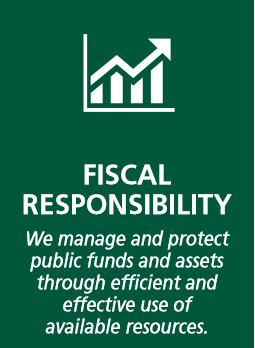 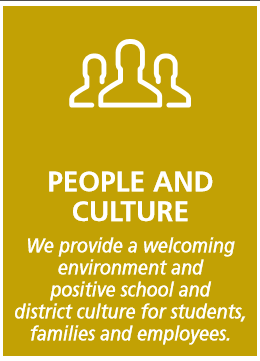 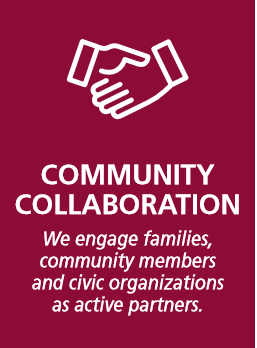 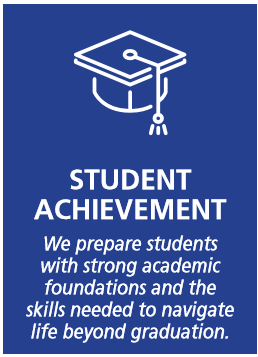 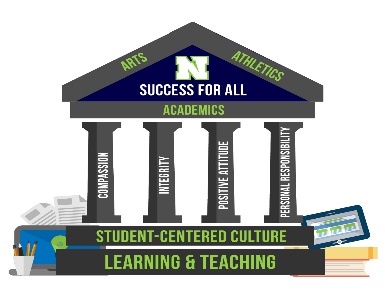 Impactful Partnerships
Increase opportunities for all students to access real world experiences through our partnerships with the Johns Creek business community.
Reduce the number of audit findings for student activity funds and ensure effective management of funds between schools and school governance councils
Literacy
100% of students will read at or above grade level literacy rates.
Positive Culture
Northview will continue to retain our teachers beyond their 5th year at a rate above the County and NELC average.
Outcomes: What will success look like for our school?
Strong Foundation
100% of 9th grade students will earn enough credits (including Alg I) by the end of their 9th grade year to  be on-track for graduation.
Four Pillars
Increase the % of families and students who would recommend Northview as a place to attend school to a family member or friend.
Family Engagement
Increase the percentage of families who feel empowered to support their students’ educational journey.
Literacy
Northview will implement literacy skill and strategies across the curriculum
Positive Culture
Formalize the “Titan Way” program for our staff that includes 1st year, 2-5 year, 5+ programs.
Impactful Partnerships
Formalize and expand our business partnerships. Explore formal programs/initiatives that would allow expanded access to these experiences
Refine and adjust our modified zero-based budgeting process to ensure that resources are used effectively and efficiently to impart district goals.
Initiatives: What will we do to achieve success?
Strong Foundation
Academic Innovation Committee will  explore and recommend improvements to our supports for 9th grade students
Four Pillars
Teach our students/community our expectations of character traits that allow our students to achieve success
Family Engagement
Create PTO,
Parent University, BCL outreach program,
Counseling Evening Workshops
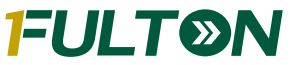 Evidence of progress: How will we know that the initiative is working?
Outcomes: What will success look like for our school?
Initiatives: What will we do to achieve success?
Critical actions: What major actions will we complete and by when?
Literacy across the curriculum & PD
-Titan Reading Time
-Readers workshop
-Notice & Note non fiction reading strategies
-Lending libraries in all classrooms
-Penny Kittle PD workshop
Fastbridge tracking
ELA classroom grades at semester
EOC data at end of year-lexile score
% students engaged in active choice reading time
100% of students will read at or above grade level literacy rates.
Northview will implement literacy skill and strategies across the curriculum
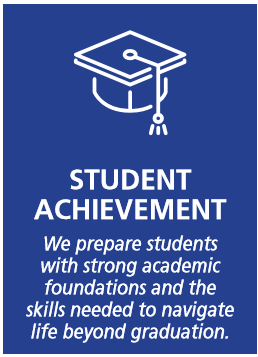 AIC team identifies our current support systems that are in place for transitioning and supporting 9th grade students by post planning end date.



-9th grade coach/mentor position
-PLC formative assessment focus
-9th grade transition process
-PBIS 4 Pillars
6 week and 12 week progress reports 
1st semester and 2nd semester final grades
Common assessments
Similar gradebooks
100% of 9th grade students will earn enough credits (including Alg I) by the end of their 9th grade year to  be on-track for graduation.
Academic Innovation Committee will explore and recommend improvements to our supports for 9th grade students
Strategic Plan: Northview High School
2
Evidence of progress: How will we know that the initiative is working?
Outcomes: What will success look like for our school?
Initiatives: What will we do to achieve success?
Critical actions: What major actions will we complete and by when?
Create teams that will outline program in three areas: 1st year
2-5 years
6+ years


Teams created by spring break
Outline of each program completed by post planning end date
At the end of each school year, Northview will have a turnover rate of no more than 10%
At the end of each year, 100% of high potential teachers within their first 5 years will be retained.
During exit interviews with separating staff, 0% of HP teachers will cite working conditions as a reason to leave.
Northview will continue to retain our teachers beyond their 5th year at a rate above the County and NELC average
Formalize the “Titan Way” program for our staff that includes 1st year, 2-5 year, 5+ programs.
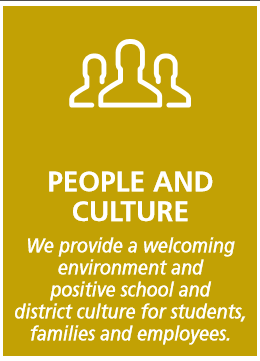 Four Pillars team identifies our current plans and actions that are in place for transitioning and 9th grade students that teach the Four Pillars by post planning end date.

Team evaluates and identifies areas of improvement/effectiveness  of our plan by August 8, 2018
What is our current baseline data?
State climate survey?
Which questions in particular?
Increase the % of families and students who would recommend Northview as a place to attend school to a family member or friend.
Teach our students/community our expectations of character traits that allow our students to achieve success
Strategic Plan: Northview High School
3
Evidence of progress: How will we know that the initiative is working?
Outcomes: What will success look like for our school?
Initiatives: What will we do to achieve success?
Critical actions: What major actions will we complete and by when?
Workshops for staff type?
Host business partner/internship and WBL hosts to a symposium or celebration
Career day linking professionals with students
Site visits planned and conducted
Number of business partners
Number of internships, work based learning or other student placements
Enrollment in any new program related to this
Increase opportunities for all students to access real world experiences through our partnerships with the Johns Creek business community.
Formalize and expand our business partnerships. Explore formal programs/initiatives that would allow expanded access to these experiences
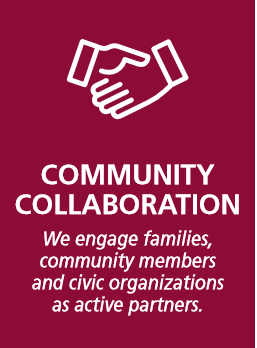 Appoint/identify building leaders/owners for each creation
Principal coffee chat attendance
Parent University attendance
PTO? Membership
BCL metric?
Increase the percentage of families who feel empowered to support their students’ educational journey.
Create PTO,
Parent University, BCL outreach program,
Counseling Evening Workshops
Strategic Plan: Northview High School
4
Evidence of progress: How will we know that the initiative is working?
Outcomes: What will success look like for our school?
Initiatives: What will we do to achieve success?
Critical actions: What major actions will we complete and by when?
Minimize monthly deficits by monitoring your budget
Principal and administrative team will review the Budget Accountability Report (BAR) monthly
SGCs will monitor school General Fund on a quarterly basis
Average monthly deficits are one or fewer each month
Carryover is projected to be less than 5% at the end of the school year
Reduce the number of audit findings for student activity funds and ensure effective management of funds between schools and school governance councils
Refine and adjust our modified zero-based budgeting process to ensure that resources are used effectively and efficiently to impart district goals.
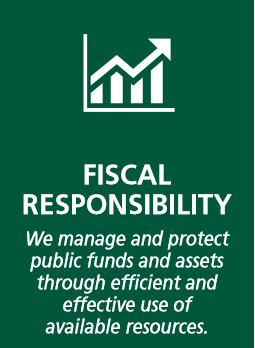 Strategic Plan: Northview High School
5